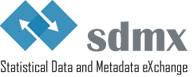 SDMX
Model and Representations
Basic SDMX ArtefactsExample with National Accounts
Structural Metadata Stored in a Registry
Codes
CodeLists
Category Scheme
Dimension
Attributes
Measures
Data Structure Definition
Concepts
Structure mapping
Concept Schemes
(Valid) Content Constraint
Dataflow
Categories
(Valid) Content Constraint
Data Provider Scheme
Registered Data Source
Provision Agreement
(Actual) Content Constraint
Data Providers
SDMX Project Steps (basic)
Map data flows between organisations
Data formats
Reporting forms or tables
Mailbox/web
List domain concepts for entire domain
Becomes Concept Scheme
Define code lists
Codify all items using SDMX guidelines
Hierarchy can come later
Concepts dimension or attribute
Dimension uniquely identifies data
Attribute adds info to data, e.g. flags
Create DSDs from concepts.  Use data flows
Each dimension grouping is a DSD
Ways to avoid many DSDs
Pilot DSDs
1st pilot:Reporters provide feedback on DSD structures
2nd pilot: Reporters send data, Consumers process it
Content-Oriented Guidelines
SDMX Statistical Working Group looks after these
Common code lists:
Geographical
Observation Status
Seasonal Adjustment
Etc.
Rules for building and using code lists
Guidelines for SDMX projects and creating new DSDs, etc.
Versioning
Confidentiality and Embargo
Guidelines  for Governance of artefacts
SDMX Glossary and Cross-Domain Concepts
How to Model a Statistical Domain for Data Exchange
SDMX Starter Kit
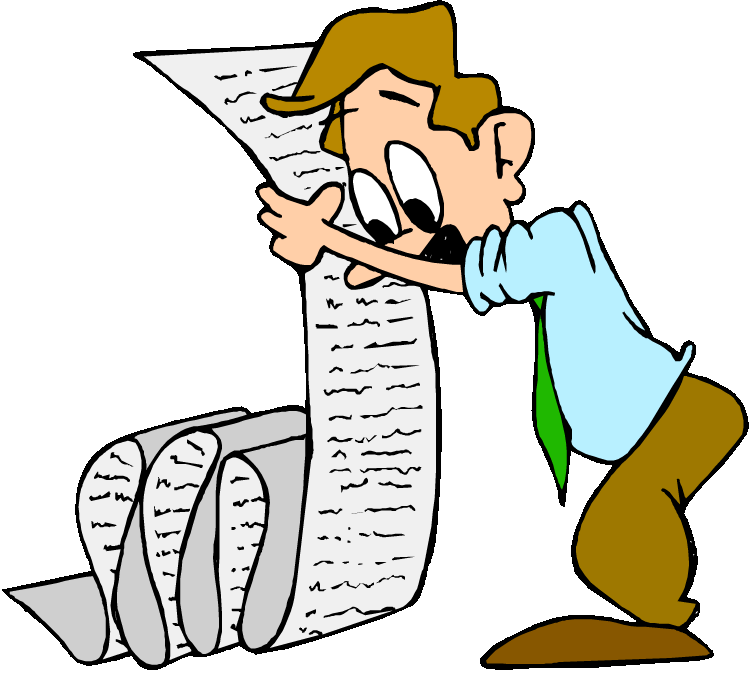 SDMX “Main Tools”
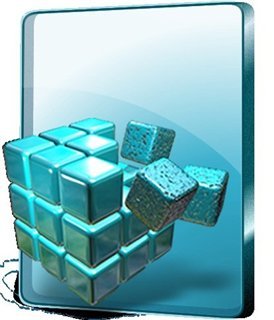 SDMX Registry
Directory of the structural metadata
SDMX Converter
converts between formats (Excel, GESMES, CSV, etc.)
SDMX Reference Infrastructure SDMX Export and mapping
	for existing database  
SDMX Source Code library
SDMX Connectors to SAS, STATA, etc.
Fusion suite Transformations, easy mapping, etc.
SDMX Limitations (for aggregated data exchange)
Can’t derive or extend code lists
Can’t define a subset of a cube’s concepts
Can single-fix a dimension but it’s an artificial solution
Structure Sets are very limited for 1-n, n-n mappings
Many implementors still on SDMX 2.0
Voluminous data messages
Can’t do data validation
Multiple measures
Codes aren’t versionable– can’t manage codes gracefully to ensure backwards compatibility
No attachments in metadata reports
Roadmap
SDMX Validation and Transformation Language
Automate basic level of data validation 
e.g. indicator_a + indicator_b = indicator_c
Transform data
Standard agnostic
Need and implementation for each standard
Possible use in DDI, GSIM and other standards
More cross-domain code lists
Usually based on ISO classifications
Could these also be cross-standard?  How would governance work?
Roadmap
Better, more reusable tools and services
Plug-and-play modules based on CSPA
More guidelines and harmonised structures
More Global DSDs
Guidelines for overlapping structures, how to handle them
Using SDMX for exchanging reference metadata
Global MSDs
New version of SDMX
Handle code-list inheritance, fix other problems.